Digging into TEAMInstructional and Environment IndicatorsExceeding Expectations through Reflection, Analysis, and Coaching
Agenda
History and Foundation of the TEAM Rubric
Looking at Instruction 
Looking at Environment
What does the reflective teacher bring to the Post Conference?
2
Objectives
Today’s participant will be able to:

Observe another teacher’s lesson and reflect on their own lesson, analyzing success based on student actions.
Recognize and develop an instructional plan with basic “at expectations” elements.
Prepare for, in a reflective manner, a post conference.
3
Shared Resources
TEAM General Educator Rubric

Student Centered Evidence

Thinking and Problem Solving Definitions
4
Overview and Foundation
What is TEAM?

Tennessee Educator Acceleration Model
5
Rubric Capacity and Purpose
Differentiated Feedback

Target areas for growth and in current practice with highest impact on student learning

Evaluations aligned with value-added student growth scores         (TN READY / SAT10 / EOC growth scores)

Rigorous accuracy = more effective teachers over time

Rigorous accuracy = higher retention of more effective teachers and higher turnover of less effective teachers
Rubric Research
15,000+ teacher level records (evaluation scores, retention outcomes, value – added scores)
Average score in achieving school meeting goals:  3.5 (Scores: 1 – 5)
How scoring is “normed.”
Scores follow a mound-shaped distribution:                         
Level 1: 2% 
Level 2: 11% 
Level 3: 57% 
Level 4: 28% 
Level 5: 2%
Researched School-wide Impact
Teachers in high-performing schools are more likely to have higher individual value added scores than others with the same evaluation scores in low performing schools.


When teachers utilized strong instructional skills as accurately measured by observations, their students show higher academic growth regardless of previous achievement and socioeconomic status.
Foundational Components
Frequent Observations

Constructive Feedback
Area of Refinement (Strength)
Area of Reinforcement (Developmental Needs)

Student Data

Meaningful Professional Development
Teacher Evaluations aligned with value added student growth scores
If scored correctly:
Strong relationship between observed teacher evaluation ratings and value-added measures of student learning - Growth Scores

Measures the contributions of teachers or schools to the growth in a student’s academic achievement during a specific school year.

Impact of school year on student learning separated from prior experiences in and out of school as well as characteristics such as demographics, socioeconomic status, and family conditions.
TEAM Predictions of Student TVAAS Scores
1 = significantly lower than one year of classroom average student growth (0 – 0.5 years growth); no gaps closed
2 = .5 – 1.0 years growth; no gaps closed
3=one year of expected academic growth (1 – 1.0 years growth); no – 1 gap closed
4 = 1.5 – 2.0 years growth; 1-2 gaps closed
5=significantly higher than two years of academic growth; all gaps closed

Relationship between teachers’ individual growth scores and their evaluation score average is significant and positive.
Teacher evaluation scores are aligned with student growth scores (value-added assessments) in terms of student learning.
TEAM Predictions of Student TVAAS Scores
1 = significantly lower than one year of classroom average student growth (0 – 0.5 years growth); no gaps closed
2 = .5 – 1.0 years growth; no gaps closed
3=one year of expected academic growth (1 – 1.0 years growth); no – 1 gap closed
4 = 1.5 – 2.0 years growth; 1-2 gaps closed
5=significantly higher than two years of academic growth; all gaps closed

Relationship between teachers’ individual growth scores and their evaluation score average is significant and positive.
Teacher evaluation scores are aligned with student growth scores (value-added assessments) in terms of student learning.
TEAM and Student Growth
13
Instruction Domain
14
Digging into Instruction
What is the teacher saying and doing?

What is EACH student saying and doing?

Referring to the objective, what is EACH student supposed to be able to do by the end of the class?

Who can do that?  How do you know?

Who can not do that?  How do you know?
15
Common Core Lives in Significantly Above Expectations
16
Standards & Objectives
17
Motivating Students
18
Presenting Instructional Content
19
Lesson Structure and Pacing
20
Activities and Materials
21
Questioning
22
Academic Feedback
23
Grouping Students
24
Teacher Content Knowledge
25
Teacher Knowledge of Students
26
Thinking
27
Problem Solving
28
ENVIRONMENT DOMAIN
29
Expectations
30
Managing Student Behavior
31
Environment
32
Respectful Culture
33
Preparing for the Post Conference
34
FORMAT
Introduction
Area of Reinforcement
Area of Refinement
Sharing Scores
35
Gathering Reflection Notes
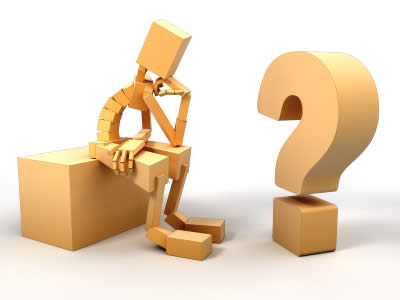 Think About’s
36
Introduction
How do you think it went?
37
Think About:
What was the objective?
What did you want students to know?
What did you want students to be able to do?
What evidence do you have that they could perform the objective?
38
Area of Reinforcement
What had the greatest impact on student learning?

What evidence do you have that links high levels of student learning with what you facilitated in the classroom?
39
Area of Refinement
Who could not perform at proficiency?

What evidence do you have of less-than-expectations performance?

What could have been done differently to have the greatest impact on student learning?
40
Tips for your Reflective Notes
Use the language of the TEAM Rubric

Link learning to an Indicator and Descriptor

Stick to the evidence

Focus on the student action and performance above the teacher actions.
41
Before you Walk Away
What is your Area of Reinforcement?

What is your Area of Refinement?

What professional development will you pursue to support your targeted growth area?

What follow up will you receive from an administrator or designee?
42
Signing the Evaluation Report
Receipt, not agreement

Contains Scores, Area of Reinforcement, Area of Refinement
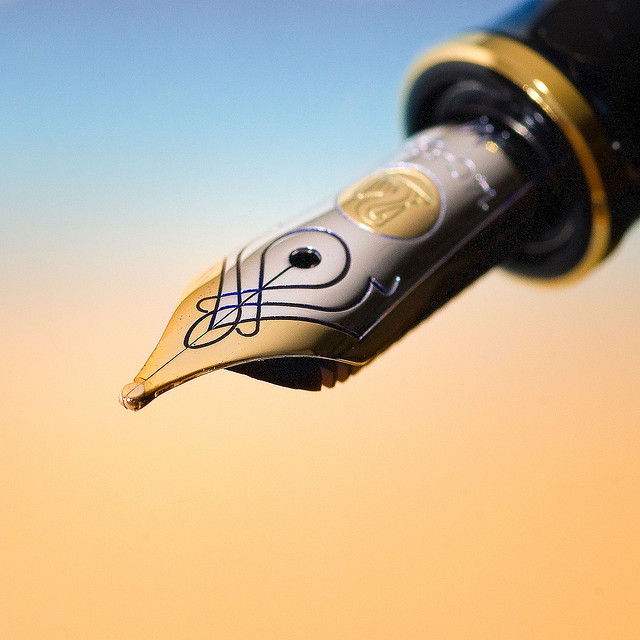 43
Coaching Conversations
https://www.teachingchannel.org/videos/instructional-coaching


https://www.teachingchannel.org/videos/instructional-coaching-nvps
44
Resources
NIET Best Practices learning modules and videos:
www.nietbestpractices.org

TEAM
www.team-tn.org 


TEAM Questions
TEAM.Questions@tn.gov
45